Name: __________________________
April 22nd – 26th
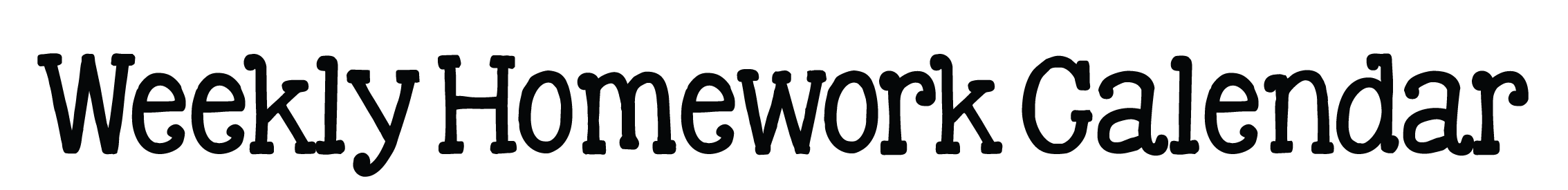 Parent Signature: _________________________________________